طراحی مجتمع فرهنگی و هنریبا تأکید بر نقش عوامل محیطی و فضا در روند ایجاد خلاقیت
طرح نهایی
استاد : آقای دکتر درسخوان
دانشجو :
زمستان 90
فهرست مطالب
بخش اول
مقدمه
مقدمه
شعری نو , بومی آغشته در رنگ , قصه ای که به ناگهان گشوده شد . فرآیند , فر , آیند , کمال و شکوهی که به دنبال هم می آیند , چه صدایی که در ذهن می خواند . روندی کو ,فرآیندی کجاست؟ حبابهایت می میرند , می رویند و قصه ای که به یکبار در ذهنت نقش می بندد آن هم آتشی که بر وجودت باریده است و اینک با آتشفشانی سرمست بیرون خواهد ریخت تا وجودت را گر گرفته باشد از خروش بی پایان تهی و جدا . اینک که قلم به دست می گیری تا نقشی بیافرینی , تا قلمی زده باشی تو را لحظه بی خود خود بودن , لحظه ناب نایاب , سیراب , سرخوش و خالی خواهد کرد . احساسی بی واسطه , دلهره ای دل انگیز , رویشی یکباره , زایشی آنی , نهایتی بی انتها , ریزشی بی اختیار , رقصی نا آگاه , دانستنی بی مفهوم و هجومی زیبا اکنون اینان فرآیند تو اند . اینبار دیگر فرآیندت را 1 و 2 و 3 های بی معنا زده خرد مدرن در بر نگرفته , دانستنت بی واسطه و رهاییت آنی است . به قول پیر عالم معنا با قلبت رسیده ای اما با خردت 70 سال راه تو را همراه است .
              پای استدلالیان چوبین بود                                    پای چوبین سخت بی تمکین بود
    اینبار دیگر که جست دستگیر توست آغازت در پایانت و پایانت در آغازت در همند اکنون آری صحبت از نقشی دیگر , داستانی دیگر و بومی دیگر است . تو در آن لحظه مرحله مند زمان , تو در آن ترکیب بی فروغ مکان نه گرفتار بلکه رهایی . اینبار نادانسته هایت بر دانسته هایت سایه افکنده است و در این لحظه خوب از خود گم گشتگی صحبت از این و آن , قبل و بعد و ... صحبتی بی نکته است .
بخش دوم
اهمیت موضوع
اهمیت موضوع
فرهنگسرا ساختمانی است که در آن یک یا چند نهاد فرهنگی فعالیت دارند . در فرهنگسراها معمولاً شرایطی برای آموزش امور گوناگون فرهنگی و اجتماعی و همچنین آموزش پیشه‌ها و هنرهای گوناگون فراهم می‌گردد . برخی از فرهنگسراها کتابخانه و انتشارات ویژه خود را نیز دارا هستند . در ایران تا امروز بیشتر فرهنگسراها در شهر تهران و چند شهر دیگر مانند اصفهان برپا شده‌اند و معمولاً کوشیده شده برای هر منطقه شهرداری یک فرهنگسرای بزرگ ترتیب داده شود . برخی از فرهنگسراها بجز پوشش دادن منطقه خود به فعالیت‌های فرامنطقه‌ای نیز می‌پردازند . بسیاری از فرهنگسراها ویژه‌کار (تخصصی) اند یعنی فعالیت خود را گرد یک گروه یا یک محور کاری کرده متمرکز می‌سازند .
فرهنگسراها برپایه شیوه فعالیت به یکی از محورهای سه گانه شخصیت (کیستی) ، محتوا   (درونمایه) و نهاد می‌پردازند :
فرهنگسراهای شخصیت محور ، عبارت‌اند از : فرهنگسراهای کودک ، جوان ، دانشجو ، دختران ، بانو ، و       سالمند .
فرهنگسراهای محتوا محور ، عبارت‌اند از : اندیشه ، قرآن ، پایداری ، هنر ، قانون ، اقوام ، کار ، دانش‌ها ، طبیعت ، و فناوری اطلاعات . 
فرهنگسراهای نهاد محور ، عبارت‌اند از : خانواده ، مدرسه و شهر .
اهمیت موضوع احساس نیاز به وجود مکانی با شرایط زیر در تبریز می باشد :
مکانی برای تجمع هنرمندان و هنردوستان 
مکانی برای بحث وگفتگو
مکانی برای تبادل اطلاعات
مکانی که محدود به هنرمندان خاصی نباشد
مکانی که از کلیشه های موجود در این مکانها به دور باشد
مکانی برای تغییر دید نسبت به انواع موضوعات
مکانی که چهارچوبهای ذهنی افراد در آن شکسته شود
مکانی برای خلق لحظه , ثبت خاطره و کشف مفهوم
و در آخر
مکانی برای ایجاد خلاقیت
بخش سوم
مبانی نظری
                           مفهوم فرهنگ
                           مفهوم هنر
                           دسته بندی هنرها
                           خلاقیت چیست ؟
                                      خلاقیت و ذن
مفهوم فرهنگ
فرهنگ به مفهوم عام ، روش زيستن و انديشيدن است و حاصلي است از مجموعه دانسته‌ها و اعتقادهاي يك قوم استنتاجي است كه ملتي در طي قرون متمادي از دريافت هاي خود از زندگي كرده اند. 
فرهنگ در زبان فارسي به معني خرد و داشتن تربيت و ادب است ، نيز واژه فرهنگستان نيز از همين ريشه مي‌باشد . فرهنگ جمع بندي تاريخي مهارتها ، عقايد ، احساسات ، سطح تحصيلات ، نهادهاي اجتماعي ، آثار ادبي و هنري مي باشد ، نيز نحوه استفاده از تسهيلات عمومي ميزان تحصيلات نقش مذهب در زندگي ، سطح بهداشت و نظاير آن نيز از مظاهر فرهنگ جامعه هستند .
به همين دليل مي باشد كه فرهنگ دربرگيرنده عوامل مادي و معنوي است، آن قسمت از فرهنگ را كه حاوي عوامل مادي است ( نظير وسايل توليد و شيوه هاي توليد ) فرهنگ مادي مي نامند و قسمتي ديگر را كه حاوي عوامل معنوي مي باشد ( نظير دانش و مذهب و... ) را فرهنگ معنوي مي‌نامند. فرهنگ با بهره گيري از بهترين موازين اخلاقي و معتقدات مذهبي و تفكرات و آداب و سنن پرورش يافته ، متكامل مي‌گردد .
در نهايت آنچه تعيين كننده روش زندگي يك قوم مي گردد ، به تنهايي نه مذهب است ، نه اخلاق و نه آداب و سنن، بلكه فرهنگ است كه از هر يك نصيبي دارد .
فرهنگ اصولاً داراي لايه هاي متفاوت است و در واقع لايه به لايه است ، فرهنگ عامه يعني آنچه كه در نزد عوام و عموم مردم يافت مي‌شود يك لايه از فرهنگ است . آنچه در آثار هنري است گوشه اي از فرهنگ يك ملت است و آنچه در ادبيات و شعر است نيز گوشه اي ديگر و همچنين در كوچه و بازار است . فرهنگ آينه تمام نماي ارزش هاي حاكم بر فرد و جامعه است . كه با چهره هاي گوناگون در ادبيات ، هنر ، تاريخ ، فلسفه ، سياست ، اخلاق ، گفتار و ... تجلي پيدا مي كند و اگر در اين چهره هاي گوناگون و صورت هاي متفاوت دقت كنيم ، روح كلي حاكم بر آنها را خواهيم يافت . فرهنگ پرورده نمي شود و باقي نمي ماند مگر در پرتو تحرك . فرهنگ امري زنده است بنابراين بايد متحرك و روينده باشد ، توقف او مرگ اوست چه اگر فرهنگ طبع انعطاف پذير و سيال نداشته باشد تا بتواند خود را پيوسته با نيازها و آرمان‌ها تطبيق دهد ، از پاي در خواهد آمد . فرهنگ از هر جا هر چه را كه مايه تقويت و بالندگي خود باشد مي گيرد و در مقابل از خود مايه مي گذارد .  با داد و ستد و تحول خود را زنده و شاداب نگه مي دارد . فرهنگ يك جامعه برآيندي از كل تاريخ آن جامعه است كه پيوندي عميق با جوامع مجاور و فرهنگ هاي جهاني دارد . فرهنگ تنها با جنبش و ورزش زنده مي شود ، بايستي پنجره هاي فرهنگ باز بماند چشم انداز عميق و جريان يافتن هوا و براي دادوستد . فرهنگ محتاج گرفتن و دادن است . با فرهنگ ، گذشته به حال پيوند مي خورد . در نهايت آنكه فرهنگ ، شكلها و صورتهاي غير زيستي و غريزي انسان است كه با ارگانيزم او رابطه اي ندارد و به واسطه ژنها انتقال نمي‌يابد . پس فرهنگ چيزي است بيرون از ارگانيزم انسان و موجود در جامعه كه انسان در زندگي خود آنرا از راه آموزش و تقليد كسب مي كند . فرهنگ ميراث كهني است كه در طول هزاران سال همواره از گذشته به آينده و از نسلي به نسل ديگر منتقل مي شود ، تحول و تكامل مي يابد وسيع تر و غتي تر مي گردد . جدا كردن بشريت از فرهنگ و زاد و بوم خويش در واقع مرگ تدريجي يك نسل را به دنبال دارد .
مفهوم هنر
بدیهی است که یک مفهوم کلی مانند هنر دارای تعریف و تفسیرهای گوناگون می باشد و هر کس بسته به نوع اندیشهخود آن را ابراز می کند و با همه این تعاریف شخصی و آزادیهایی که برای محدوده هنر قائلیم مکاتب عقیدتی هم هر کدام تعریف و محدوده خاصی را برای هنر و هنرمند در نظر می گیرند و از جمله نگاه بینش اسلامی در این باره است که مطرح کردن آنها در حوصله این مطلب نیست و احتیاج به دقت نظر و مطالعه بیشتری دارد و در اینجا فقط به ذکر چند نمونه از تعاریف شخصی که به وسیله نویسندگان و متفکران بزرگ در مورد هنر بیان شده است بسنده می کنیم .
عده ای عقیده دارند از وقتی که بشر برای جلب نظر دیگران برای زیبایی خود  از چیزی استفاده کرد , هنر به وجود آمد و برخی هم معتقدند هر چیزی که به دست بشر ساخته شود و از آن زیبایی مشهود باشد , کار هنری است . گروهی هم معتقدند که هنر منشأ مادی داشته و انسان در مواجهه با طبیعت و زندگی مادی , هنر را به وجود می آورد .
فلیسین شاله در کتاب شناخت زیبایی می گوید : هنر در معنای وسیع خود عبارت است از تطبیق دانش و معرفت نظری است بر عمل .
بیکن فیلسوف و متفکر انگلیسی می گوید : هنر عبارت از طبیعت است که انسان بر آن اضافه شده باشد .
به عقیده مندلسن هنر , زیبایی را که با احساس مبهمی ادراک می گردد به مرحله حقیقی و جذب ترفیع می دهد , لیکن منظور هنر کمال اخلاقی است .
اگوست کن متفکر فرانسوی در معنی هنر می گوید : علم , پیش بینی و عمل , غیر از این نیست .
به عقیده باتر هنر تقلید زیبایی طبیعت است و هدفش لذت .
لئون تولستوی نویسنده نامدار روی می گوید : هنر آنگاه آغاز می گردد که انسانی با قصد انتقال احساسی که خود آن را تجربه کرده است , آن احساس را در خویشتن برانگیزد و به یاری علائم معروف و شناخته شده ظاهری بیان دارد .
دسته بندی هنرها
هنرهای پلاستیک و هنرهای فونتیک
وجه تمایز هنرها از یکدیگر صور ظاهری و نحوه ارائه آنهاست . به عبارت دیگر یک معنی و حقیقت در چندین صورت تظاهر می کند , چنانچه همان معنی که در شعر وزن و قافیه نامیده می شود در موسیقی و رقص به هماهنگی تعبیر می گردد .
به طور کلی هنرها به دو دسته تقسیم می شوند : هنرهای مصور یا پلاستیک مانند نقاشی , پیکرتراشی , معماری و هنرهای فونتیک یا سمعی مانند موسیقی و ادبیات .
هنر پلاستیک یا بصری به وسیله چشم ناظر تأثیر خود را در ذهن و قلب می بخشد . آثار این هنرها در فضا واقع شده و از عناصر همزمان تشکیل  شده اند که می توان آنها را هنرهای مادی یا عینی ناامید , زیرا زیبایی آنها خارجی و برون ذاتی است . هنر فونتیک یا سمعی تأیید خود را در ذهن و قلب از راه حس شنوایی می بخشد . آثار ایت هترها در زمان جریان پیدا می کند و اصل آنها توالی است . هنرها دیگر هم ترکیبی از این دو عنصر می باشند , مانند : رقص که هدف آن ایجاد و ابداع زیبایی به وسیله حرکات متوازن اندام است . تئاتر که ترکیبی از حرکت و گفتار می باشد . سینماتوگراف که در راه ایجاد زیبایی به وسیله توالی صور بصری که بر روی پرده منعکس می شوند سسیر می نماید .
خلاقیت چیست ؟
خلاقیت واژه ای است مبهم که ارائه تعریف دقیق از آن دشوار است . همانند هزاران واژه مهم دیگر که با ارائه تعریف فقط آنها را در یک چهارچوب سلیقه ای محدود می کنیم . اما بطور کل می توان گفت : خلاقیت یک فرایند ذهنی است ، مرکب از قدرت ابتکار و انعطاف پذیری که هدف آن تولید یک محصول ارزشمند ، کاربردی و نوآورانه است .«تافلر» در کتاب موج سوم می گوید : موج اول دوره کشاورزی است که انسان ها وابسته به زمین هستند ، در موج دوم انقلاب صنعتی رخ داد و موج سوم عصر فراصنعت و فن آوری اطلاعات است و تنها فکری که در این عصر می تواند کارساز باشد خلاقیت است. 
با این وجود در تصور اکثر افراد باور بر این است که با اطلاعات کافی و استدلال و تجزیه و تحلیل ماهرانه که می توان به تجربه تعبیر کرد ، رسیدن به هدف نهایی دست یافتنی است و افراد با یک دید عامیانه در مورد خلاقیت استفاده از آن را در تمام عرصه های زندگی محدود به عده ای خاص که بطور ذاتی خلاق هستند ، می دانند . اما امروزه دانشمندان در عین اعتقاد به فطری بودن این فرآیند بحث آموزش خلاقیت را ارجح تر دانسته و آموزش شیوه های خلاقیت و همچنین بررسی خصوصیات افراد خلاق را فراهم کننده ظهور این فرایند حیاتی می دانند .
در مقدمه بحث ، خلاقیت را به فرایند ذهنی تعریف کردیم . این فرایند در ذهن یک معمار خلاق ضرورتاً دارای دو پیش نیاز خواهد بود . اول تخیل و بعد تصور . تخیل همان تصاویر و اوهامی است که معمار آزادانه و بدون قید و بند در ذهن خود برای خلق یک اثر معمارانه می پروراند . این تخیل به دلیل آزادی و رهایی زیاد ، مقدمه مناسب خلاقیت معمارانه است . بدین ترتیب که معمار می تواند در تخیل خود هزاران اثر معماری را که اولین بار به ذهن خود او خطور کرده است ، پدید آورد . اما تصورمعماری به مثابه تصاویر ذهنی است که معمار با راهنمایی استادش از یک اثر معماری که تا بحال ممکن است اصلاً ندیده باشد ولی آن اثر در واقعیت وجود دارد ، ساخته می شود . 
حال معمار برای تبدیل تخیلات خود به واقعیت باید با استفاده از تصورات خود از یک اثر معماری که اکتسابی بدست آمده است ، آن تخیلات را به جهان واقعیت وارد کند . بطور کل «تخیل عامل تسریع کننده تصور است در حالی که تصور صافی است که تخیل برای پیوستن به واقعیت باید از آن بگذرد .
با داشتن این دو پیش شرط، معماری خلاق و بطور کل، فرایند خلاقیت به عینیت می رسد. در تولید این فرایند ویژگی افراد بسیار تأثیر گذار است. به عقیده «تورنس» که شصت سال در زمینه خلاقیت کار کرده است، شانزده ویژگی را بررسی کرده که مهم ترین آنها که مورد اتفاق اکثر صاحب نظران است، شامل:
۱- سرکشی۲- رهایی (دیوانه وار بودن(
۳- شوخ طبعی (داشتن تفکرات فانتزی(۴- گریز اندیشی که از تمام موارد مهم تر است
۱- سرکشیبررسی ها نشان داده است که افراد سرکش نسبت به افراد آرام و منضبط از سطح بالاتری از خلاقیت برخوردارند . بطور مثال : در یک کلاس درس افراد باهوش و درس خوان به دلیل پایبندی زیاد به ارزش های کلاس و معلم بیشتر دچار تکرار و عادت زدگی می شوند. اما افراد سرکش می دانند برای مطرح کردن خود در کلاس باید دست به ابتکار و نوآوری بزنند و کمتر عادت رویه حاکم بر کلاس را می پذیرند که این سبب بروز فکر خلاق می شود . همین مثال ویژگی دوم یعنی شوخ طبعی و تفکرات فانتزی را در بر می گیرد. این افراد با حرکت بر خلاف فکر عادت زده دیگر بچه ها باعث تولید یک نوع تفکر فانتزی می شوند که در ظاهربه آنان شوخ طبع اما با هدایت ان به تولید تفکراتی خلاقانه می انجامد . 
۲- رهاییویژگی رها فکر کردن و دیوانه وار بودن برای ما معماران کاملاً آشنا است که از آن می توان به تفکرات خلاقانه در آثار معماری «دیکانستراکشن» اشاره کرد .۳- گریز اندیشیاین ویژگی سبب شده فرد برای حل مسائل از راه های مختلف و راه حلهای نو آورانه استفاده کند و سعی
نماید همیشه بر خلاف افراد عادت زده مسائل را از راههای غیر معقول خود حل کند . این تلاش ها مهم ترین زمینه بروز تفکرات خلاق است .با بررسی پیش شرط های خلاقیت و ویژگی افراد خلاق به موانع بروز خلاقیت می رسیم . 
به قول ژان پیاژه : « خلاقیت ، حفظ قسمتی از دوران کودکی است .» 
به نظر من ، « پیاژه » تفکرات یک کودک را از آن جنبه خلاقانه می داند که کودک برای بدست آوردن راه حل مسائلش ، نه تجربه دارد و نه اطلاعات زیاد و این سبب می شود مسائل را از راههای خلاقانه ای برای خود حل کند . این دو از نظر محققان نیز مانع مهم خلاقیت افراد هستند: ۱- اطلاعات زیاد: اطلاعات زیاد ، باعث شده فرد با اتکا به انبوه اطلاعات ، مسئله را حل و به فکر راههای دیگری نیفتد . مثال : اطلاعات می گوید : دو زاویه قائم یک مربع تولید می کند .فرد عادی : با دو زاویه قائم همیشه مربع می سازد .فرد خلاق : با دو زاویه قائم گاهی مربع و یا می تواند زاویه ۱۸۰درجه بسازد. ۲- تجربه :فرد با دیدن نتایج راه حل مسائل دیگران به راه حل مسئله خود ، بدون تفکری خلاقانه می رسد . 
تجربه دیگران—— تولید بیشتر = سود بیشترفکر خلاق اقتصادی—— کیفیت بهتر= سود بیشتر
خلاقیت و ذن
خلاقیت یعنی آوردن اثر یا ایده ای از دنیای ناشناخته به شناخته . خلاقیت واقعی زمانی میسر می شود که ذهن انسان خاموش گردد و دیگر قادر به دسترسی به تصاویر , صدا و تفکرات قدیمی خود نباشد , چرا که هر چه در ذهن انسان وجود دارد , تکراری است و حاصل تجربه های گذشته مستقیم و غیرمستقیم خود او و هر آنچه که تکراری باشد , خلاقانه و اصیل [ original] نیست , بلکه ترکیبی از داشته های قدیمی ذهن است . اینن گونه آثار اختراع هستند , نه خلاقیت . کلمه original  یعنی چیزی یا اثری که از origin یعنی از مبدأ هستی آمده باشد , از خدا و یا روح انسان . نیروی خلاق واقعی از قلب انسان جاری می شود . برای خلق هر اثر جدید و منحصر به فرد , شخص باید از گذشته اش به شکل مطلق جدا شود و آنگاه در سکون و سکوت  مطلق و در زمانی با آرامش و تمرکز  بدون تلاش به حالت خلسه فرو می رود تصویر , صوت و یا بشارتی به دل او خطور کند . این بشارت چیز جدیدی است , عطیه ای است از دنیای ناشناخته به دنیای شناخته , عطیه ای از جانب خداوند به بشریت . فقط و فقط انسانی که سکوت درون را تجربه کرده باشد می تواند پلی باشد برای آوردن ذره ای از ناشناخته به شناخته . اساتید ذن از دیرباز به این امر واقف بوده اند . آنان ذهن بشر را به عنوان مانع و زندانی برای روح می دانند . ذهن , خود واقعی ما نیست . ذهن محصولی از باورها , ارزشها و عادات و تجربه ماست که از طریق پدر و مادر و جامعه به ما تحمیل شده است و مانند قفسی , روح ما را که ذره ای از خداوند است در خود زندانی کرده است . برای رهایی از این قفس باید ذهن را خاموش کرد و با دل , روح یا جان زندگی کرد .  فقط آن وقت است که
می توان جان جانان یا خداوند را در دل احساس کرد . این جاست که می توان رودی شد برای جاری کردن خلاقیت خداوند . ذن , ترکیب زیبایی از بودیسم و تائوئیسم است که تأکید اصلی آن زیستن در لحظه اکنون است و در هر لحظه به یاد خدا بودن . ذهن ما همواره به یاد گذشته است و بار سنگین تاریخ را یدک می کشد و یا به یاد رویاهای آینده است . ولی روح انسان همواره در لحظه مستقر است و زندگی می کند , چرا که واقعیت و قابلیت تجربه و خلق کردن فقط در همین لحظه میسر و ممکن است . گذشته مرده است و آینده سرابی بیش نیست . تنها در همین لحظه است که انسان می تواند بالهای روحش را که عشق و آگاهی هستند باز کند و به سوی خدا پرواز کند . برای ذن , گذشته و آینده وجود ندارد , فقط لحظه اکنون وجود دارد . هر لحظه ابدیت را در درون خود دارد . فقط در خاموشی ذهن است که انسان از گذشته و آینده رها می شود و به زمان حال , به این لحظه , به بودن متمرکز می شود . اساتید ذن معتقدند , زمانی که انسان در سکوت کامل درونی به سر می برد , ذهنش خاموش می گردد و درونش تهی . مثل فلوتی می شود که درونش خالی است و خداوند از درون او ترانه های زیبای هستی , زیبایی و خلاقیت را می سراید . ولی با ذهن پر , دیگر فلوت وجود انسان خالی نیست و پر از افکار گذشتگان , جامعه و تجارب است . هر قدر ذهنمان خالی تر و دلمان تمیزتر باشد , اثرمان جاودانه تر ومعنوی تر است . اکثر بناهای تاریخی که همواره  جاودانه و جذاب  مانده اند , طرحهایی هستند معنوی و original که مستقیما از عمق وجود هستی به دل خالقان این آثار الهام گردیده اند . برای خلاقیت واقعی , باید با خالق واقعی هم نوا شد . بهترین راه سکوت , سکون و آرامش درون است . در آن نزدیکی و در آن خلأ , خداوند از طریق وجودمان اثری را خلق می کند .
به یاد داشته باشید که خالق اصلی هیچ اثری شما نیستید , همه چیز از اوست . شما پنجره ای هستید که نور خداوند از طریق شما از دنیای ناشناخته می تابد و متجلی می گردد . 
عرفا بر این حقیقت  وقوف داشته اند و برای همین است که عاشق کل هستی بوده اند , چون همه چیز از خداست و خود خداست .
عاشقم بر همه عالم که همه عالم از اوست
بخش چهارم
بررسی سایت پروژه
                                          معرفی سایت انتخابی
                                          عکس و نقشه هوایی از سایت
                                          علل انتخاب سایت و پتانسیلهای آن
معرفی سایت انتخابی
سایت پیشنهادی برای مجتمع فرهنگی و هنری که پس از شناسایی و بررسی گزینه های متعدد در سطح شهر , بر اساس معیارهای مکان یابی مجتمع های فرهنگی و هنری انتخاب شده است سایت زمینی است به مساحت تقریبی 36940 مترمربع که در کوی ولی عصر , بین خیابان توانیر جنوبی و خیابان عارف واقع شده است که موقعیت شهری این منطقه برای احداث مجتمع فرهنگی و هنری مناسب می باشد .
عکس و نقشه هوایی از سایت
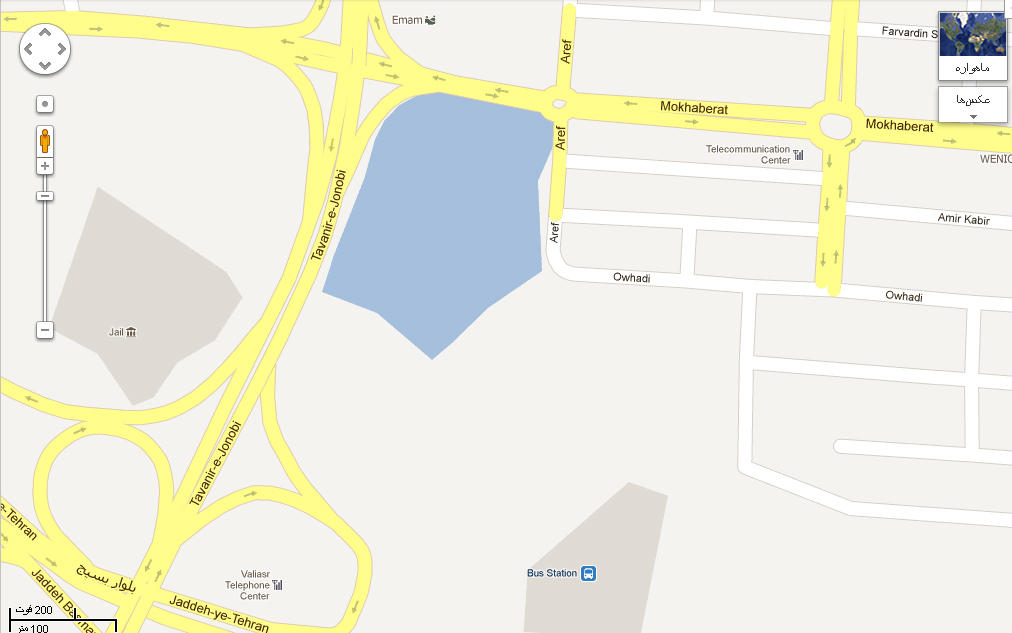 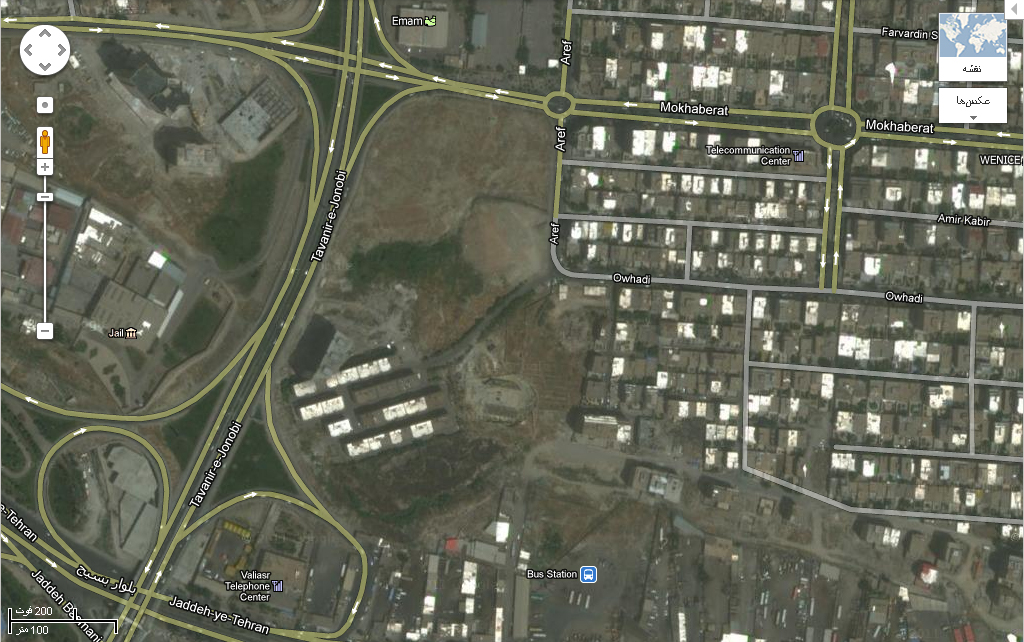 علل انتخاب سایت وپتانسیل های آن
از مهم ترین ویژگی ها و پتانسیل های سایت پیشنهادی می توان به موارد زیر اشاره کرد :
نزدیکی به مراکز دانشگاهی و پژوهشی از جمله موسسه غیرانتفاعی شمس و دانشگاه سراسری تبریز
برخورداری از امکانات و محیط شهری مطلوب
نزدیکی به مراکز تفریحی و پارکها ( سینما 22 بهمن و پارک ولی عصر )
نزدیکی به مراکز ورزشی ( مجتمع ورزشی آذرآب و برق , پتروشیمی و صدرا )
مطلوبیت و کیفیت سیمای اجتماعی محل از نظر بافت شهری پیرامون
کیفیت مطلوب دید و منظر
قابلیت دسترسی تعداد بسیاری از افراد ساکن در آن محدوده و منطقه را داراست
بافت محدوده اطراف سایت از لحاظ فرهنگی و اجتماعی پذیرای کاربری با این موضوع است
امکان دسترسی به این سایت از راهها و مسیرهای مختلف فراهم است
سایت از سه سمت , شمالی , شرقی و غربی دارای دسترسی می باشد
بخش پنجم
برنامه فیزیکی
حوزه فرهنگی - سالن موسیقی
حوزه فرهنگی - آمفی تئاتر
حوزه هنری - فضاهای دریافت حواس
حوزه هنری - فضاهای دریافت حواس در محوطه
حوزه هنری - نمایشگاه
حوزه آموزشی
حوزه پژوهشی
حوزه اداری
حوزه اطلاع رسانی
حوزه اطلاع رسانی - کتابخانه
حوزه تجاری
بخش ششم
طراحی
                معرفی ایده طرح
                بررسی ایده طرح و چگونگی پاسخ به آن
                شعر نشانی سهراب سپهری
                بررسی فضاهای داخلی طرح
                بررسی محوطه طرح
معرفی ایده طرح
ایده طرح , تأکید بر نقش عوامل محیطی و فضا در روند ایجاد خلاقیت و در کل , مفهوم خلاقیت و چگونگی به وجود آمدن آن است.
روند طراحی با طرح سوالات زیر ویافتن پاسخ آنها ادامه یافت : 
چه چیزهایی انسان را به خلاقیت و خلاق بودن تشویق می کند ؟
خلاقیت چه زمانی پیدا می شود ؟
آیا احساس نیاز باعث ایجاد خلاقیت می شود ؟
خلاقیت چه کاری برای ما انجام می دهد ؟
خلاقیت را در معماری چطور می شود دید ؟
در بخش مبانی نظری به طور کامل به این پرسش ها پاسخ داده شد .
بررسی ایده طرح و چگونگی پاسخ به آن
خلاقیت راهی است که کمک می کند مسیرمان را برای رسیدن به هدف کوتاه کنیم .
حتما زمانی به سراغ خلاقیت می رویم که به آن نیاز داشته باشیم .
و ضمنا خلاقیت می تواند متشکل از ناشناخته ها باشد و هم می تواند شناخته شده هایی باشد که تغییر یافته اند . 
از آن جاییکه خلاقیت مختص همه افراد و نیاز آن بر همگان معلوم است ، پس فضایی باید باشد که همه افراد در آن با شناخت بیشتر از خود و مسائلشان به حل مشکلات روزمره ی شان پرداخته و دنیای بدیع و تازه ای را برابر خود خلق می کنند .
این احساس که هر مشکلی تنها یک راه حل دارد می تواند به گونه ای دیگر حل شود . اگر به افراد جامعه بفهمانیم که برای حل هر مشکل راه های گوناگونی هست می توانیم انتظار داشته باشیم که افراد با این دید جدید ، خلاق گونه رفتار کنند که مسلما این امر در پیشرفت خود آن افراد و جامعه شان موثر خواهد بود .
افراد خلاق با ویژگی هایشان موثرترین انسانها و در عین حال بنظر من خوشبخترین آدمها هستند . یک فرد خلاق فقط و فقط در لحظه زندگی می کند و از هر لحظه زندگی اش لذت می برد . خواسته ای که همه ما در زندگی داریم . لذت بردن از هر لحظه زندگی . بنابراین ، این فکر که شاید فضایی بتواند بانی جرقه ایجاد خلاقیت در انسانها شود منجر به خلق این طرح شد .
انسانها در هر حال و مکان و زمانی که هستند در مسیر اصلی زندگی به پیش می روند و خواه نا خواه در طی این مسیر با مشکلاتی روبرو هستند که فراز و نشیب های زندگی را می سازد . افراد  ممکن است گاهی از این مسیر خارج شده و سپس دوباره به مسیر اصلی برگردند . با همه اینها زمانی ممکن است انسانها بتوانند به موضوعات زندگی شان نوع دیگری نگاه کنند ، ساده ترین حالت این قضیه می تواند برگشت به عقب باشد یعنی وارونه شدن و برگشتن مسیری که تا بحال طی کرده اند .
برای وارونه کردن انسانها ، فکری که به ذهنم رسید این بود که انسانها را از لحاظ احساسی وارونه کنیم . یعنی احساس های بشری را اغراق آمیز کنیم .
این اغراق آمیز کردن حسها از نظر من می تواند انسانها را از حالت فعلی خارج کرده و آنها را وارد یک حس جدید و در مرحله ای قرار دهد که بتوانند با دیدی نو دست به خلاقیت بزنند .جرقه ای ذهنی ، که ممکن است خارج از مجتمع ایجاد شود .
در این فضا قصد بر این نیست که خلاقیت آموزش داده شود ، فقط و فقط یک جرقه کوچک کافیست تا افراد را به سمت خلاقیت همسو کند.
فضا , محیط , آدمهای مرتبط و ... همه نقش کاتالیزور را دارند و در عوض کردن دید انسان موثرند .
کوچکترین مشخصه هر فضا در رفتار انسان تغییر ایجاد می کند .
برای شکستن قفلهای ذهنی نیاز داریم تا فضاهایی ایجاد کنیم که ذهن را کمی به خودش درگیر کند , که این درگیر کردن حس لذت و یک دید تازه به انسان دهد , نه اینکه یک مشکل جدید ایجاد کند.
نیاز به فضایی داریم که چهارچوبهای ذهنی افراد در آن شکسته شود .
شعر نشانی سهراب سپهری
کوچکترین مشخصه هر فضا در رفتار انسانها تغییرات و اثرات متفاوتی ایجاد می کند , دید و حس های متفاوتی به تک تک انسانها می دهد . در واقع برداشت انسانها از یک مفهوم یکسان نیست , مانند شعر نشانی سهراب سپهری که با ذهن انسان بازی می کند و در فکر هر کسی یک فضا و حس خاصی را مجسم می کند .
خانه دوست کجاست؟ در فلق بود که پرسید سوار آسمان مکثی کرد رهگذر شاخه نوری که به لب داشت به تاریکی شن ها بخشید و به انگشت نشان داد سپیداری و گفت نرسیده به درخت کوچه باغی است که از خواب خدا سبزتر است
و در آن عشق به اندازه‌ی پرهای صداقت آبی است می‌روی تا ته آن کوچه که از پشت بلوغ سر بدر می‌آرد پس به سمت گل تنهایی می پیچی دو قدم مانده به گل پای فواره جاوید اساطیر زمین می‌مانی و ترا ترسی شفاف فرا می‌گیرد در صمیمیت سیال فضا خش خشی می‌شنوی کودکی می بینی رفته از کاج بلندی بالا جوجه بردارد از لانه نور و از او می پرسی خانه دوست کجاست.
بررسی فضاهای داخلی طرح
چنانچه گفته شد با اغراق آمیز کردن حسها می خواهیم انسانها را از حالت فعلی خارج کرده و آنها را وارد یک حس جدید و در مرحله ای قرار دهیم که بتوانند با دیدی نو دست به خلاقیت بزنند .
برای این منظور  در طرح فضاهای دریافت حواس در نظر گرفته شده که بر مبنای سه حس اصلی دیدن ، شنیدن و لمس کردن قرار دارند .
فضاهای دیداری : فضاهایی که به کمک عواملی که چشم را درگیر می کنند ایجاد شدند . برای مثال نور ، رنگ ، سایه ، آینه 
- گالری های نور،گالری های سایه ،گالری های آیینه وگالری های رنگ
فضاهای شنیداری : فضاهایی که شنیدن انسانها را تحریک می کنند به کمک ابزارهای تکنولوژی مثل مدیا فیس 
- گالری با صدای ترافیک ، گالری با صدای همهمه آدمها ، گالری با صدای همهمه حیوانات ، گالری با صدای مار زنگی ، گالری با صدای پرنده ، گالری با صدای برخورد سنگها ، گالری با صدای آب ، گالری سکوت ) که روندی به سوی کم شدن صدا دارد (
فضاهای لامسه : این فضاها هم باید به کمک بافت های مختلف تجربه جدیدی را برای افراد ایجاد می کردند. بافت هایی مثل بافت بتنی یا شیشه ای و …
جنسیت کل فضا و حضور مجسمه هایی با بافت نرم ، بافت زبر ، شیشه ، چوب ، گرمی و سردی ، بافت خشن ، بافت فلز و بافت بتن
طراحی های داخلی انجام شده با توجه به ایده طرح :
فضاها و اتاقهای دریافت حواس
فضاهای استراحت
ایجاد فضای سبز در هر طبقه
طراحی وید در هر طبقه
استفاده از شیشه
استفاده از نور طبیعی و به صورت گسترده
بررسی محوطه طرح
استفاده از پله در فضاهای خارجی , برای ایجاد فضاهای دلپذیر استراحت و تعامل
استفاده از آب برای ایجاد فضاهای دلنشین و جذاب
استفاده از فضای سبز برای ایجاد سایه و فضاهای دلپذیر
استفاده از نیمکت برای نشستن , استراحت و تعامل
طراحی پردیس در محوطه طرح
استفاده از کف سازی های مختلف
ایجاد فضای مکث , استراحت و تعامل , با ترکیب فضای سبز و مبلمان محوطه
منابع و مأخذ
بهرنگ عقیلی نسب , گیلدا پایورپور – فرازگاه خیال
دانشنامه فارسی ویکی پدیا
شهاب آدم نوسی – باغ اندیشه
ادوار دوبونو – خلاقیت جدی
آنتونیادس – بوطیقای معماری
مجله علوم و فنون – مهر 83 – نشست خلاقیت
پژمان آقاسی – مقاله خلاقیت و ذن